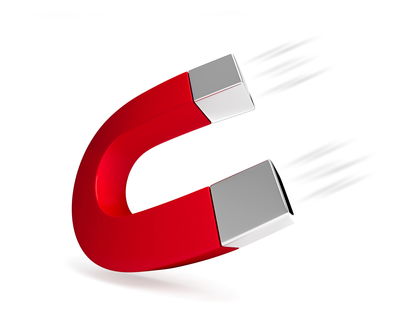 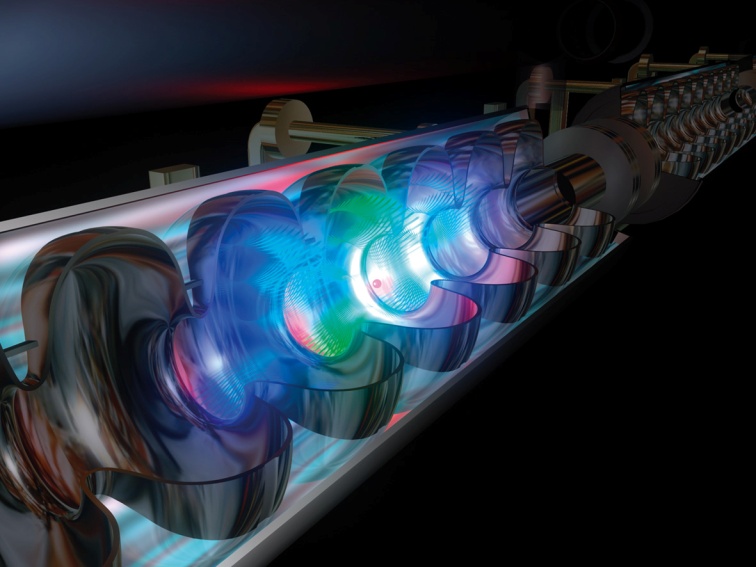 Ch8: Magnetic Fields
8.1 – Magnets and Electromagnets (pg. 378-385)
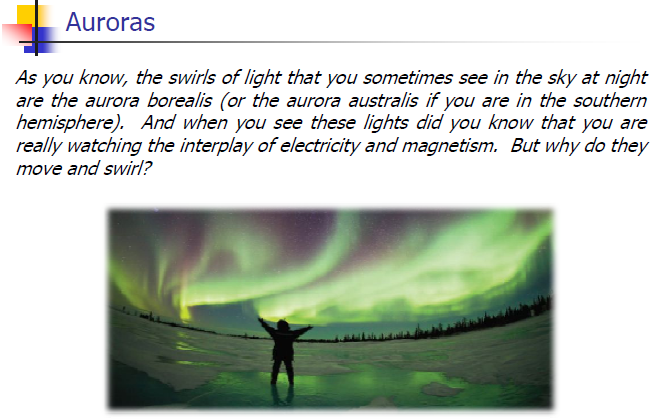 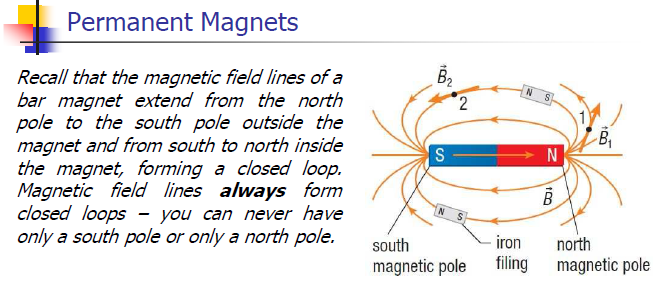 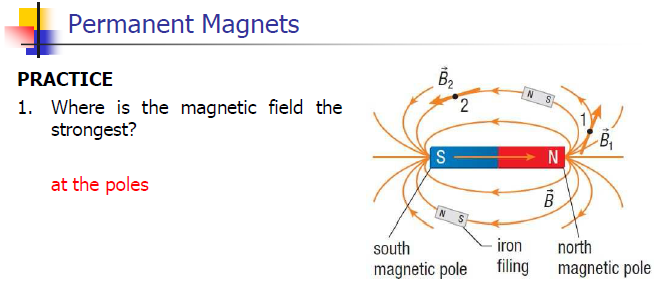 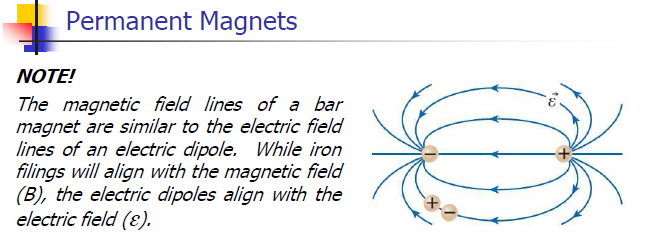 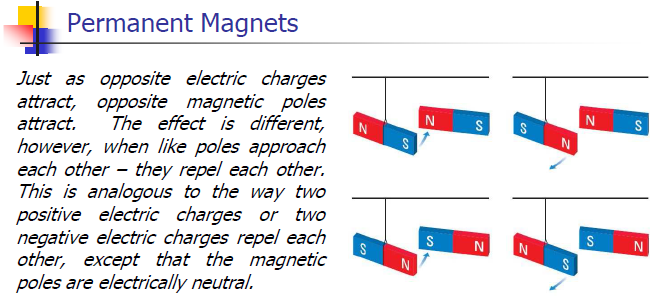 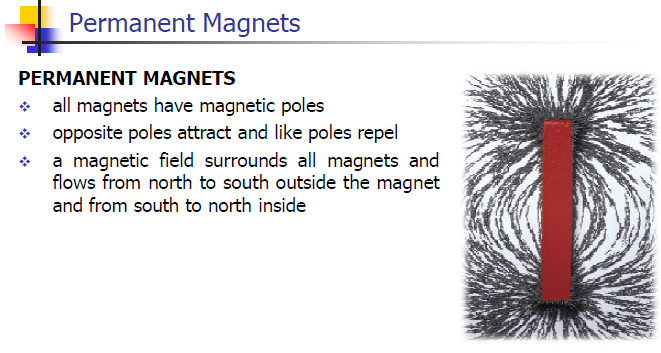 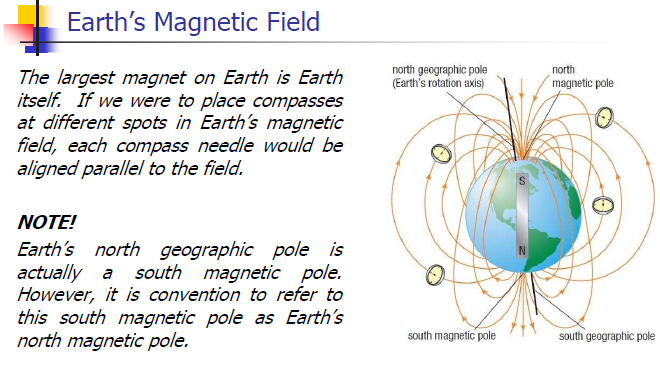 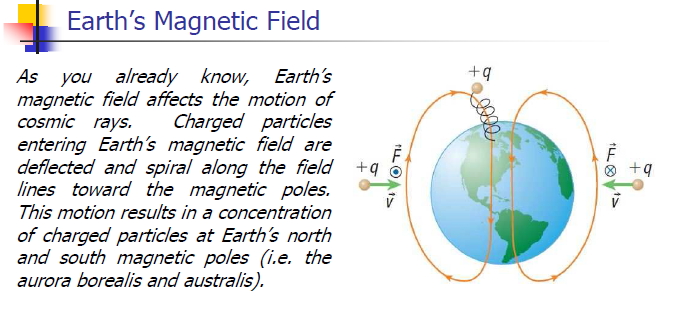 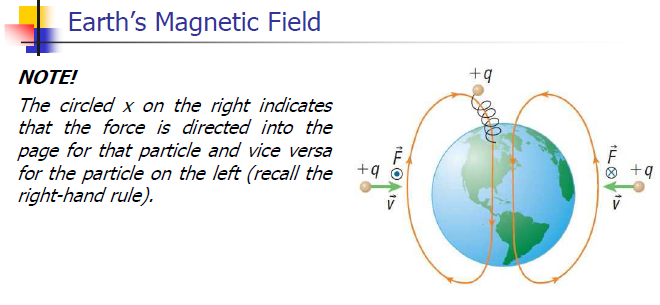 Aurora Borealis
http://www.youtube.com/watch?v=LL-Is9IV1nc
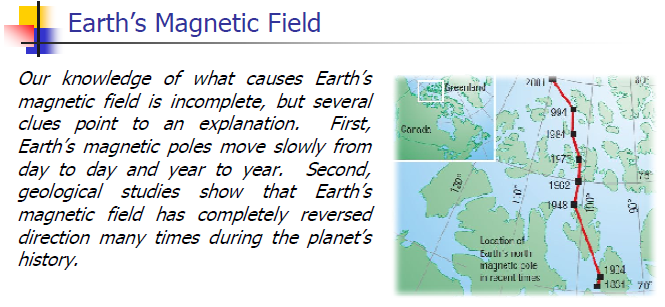 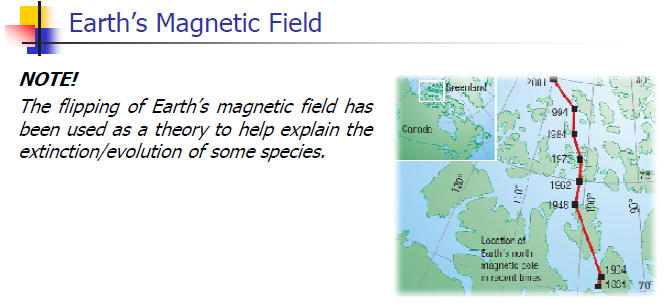 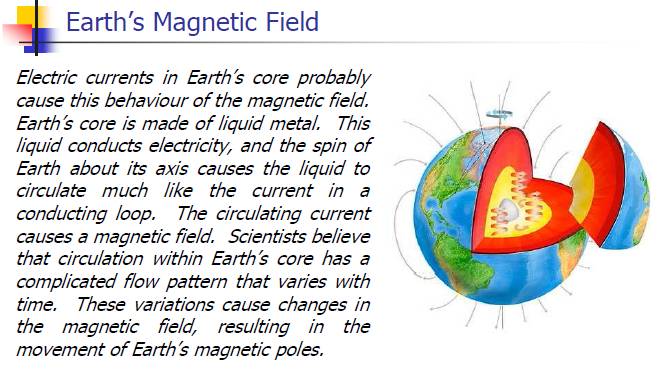 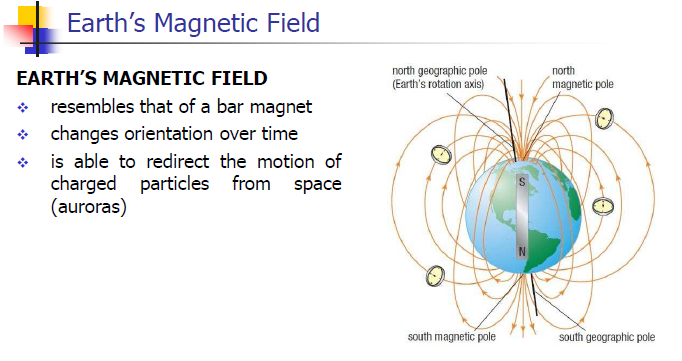 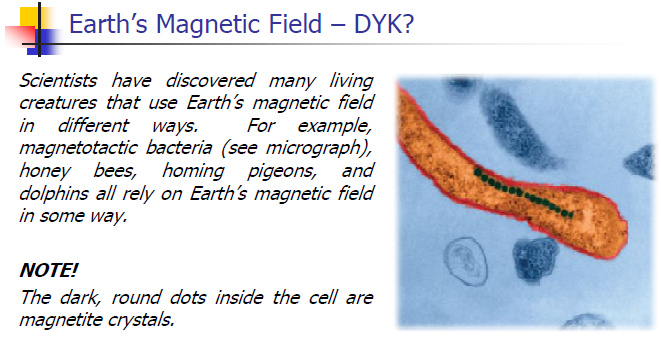 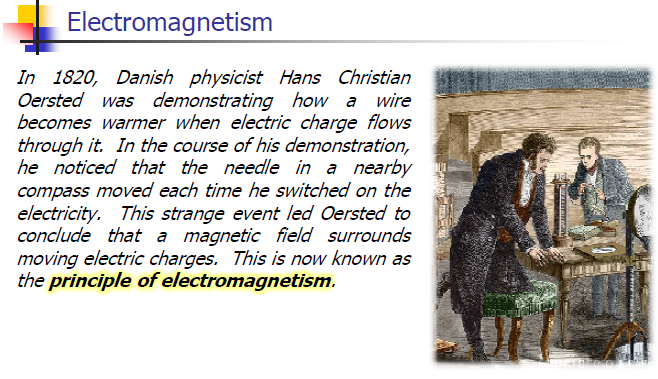 Electromagnetism
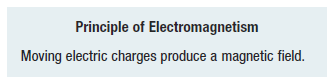 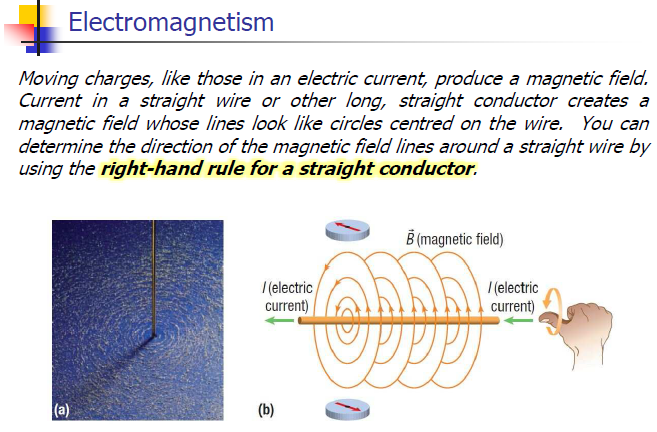 Right Hand Rule for a current carrying wire which generates a magnetic field
Right thumb in the direction of conventional current (I) 

Curled fingers point in the direction of the magnetic field lines (B)
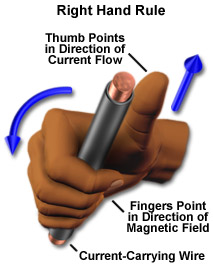 1. Magnetic Field of a Straight Conductor
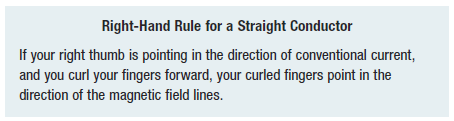 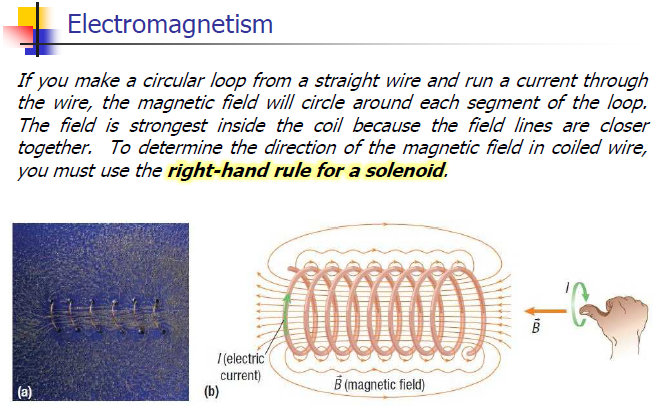 3. Magnetic Field of a Coil or Solenoid
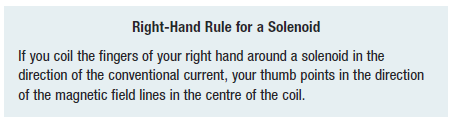 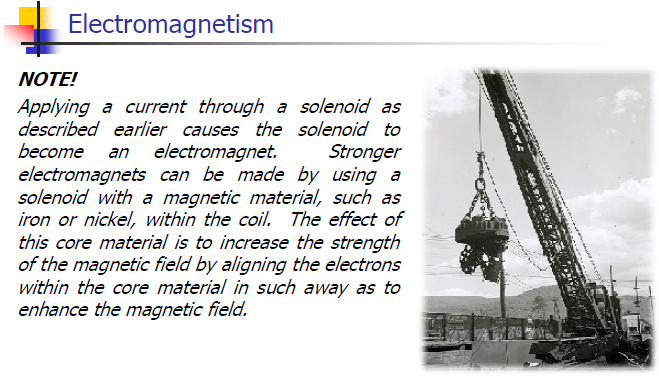 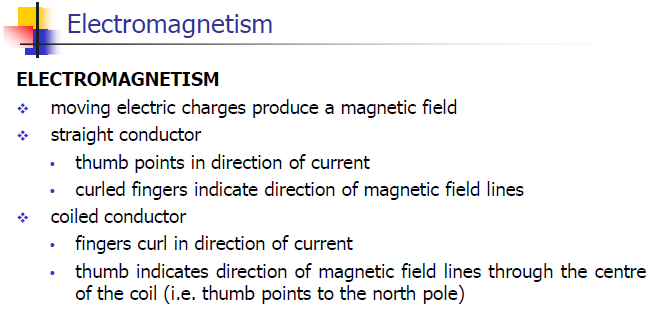 Classwork& Homework